Databázové systémy a SQL
Lekce 10


Monika Kratochvílová, Daniel Klimeš
Funkce bez argumentu - cvičení
Pokračování z minulého týdne …
Daniel Klimeš, Databázové systémy a SQL
Funkce bez argumentu - cvičení
Vytvořte postupně funkci, v rámci které provedete:
Nakategorizujete některé proměnné
Vytvořte nový sloupce vek (v letech) a vek_kategorie (0-44/45-69/70 a starší)  
Vytvořte nový sloupec nador s hodnotami NEGATIVNI (vysledek_vys 1,2), BENIGNI (vysledek_vys 3,4), MALIGNI (vysledek_vys >=5) a NEZNAMO (vysledek_vys NULL)
Daniel Klimeš, Databázové systémy a SQL
Funkce bez argumentu - cvičení
Vytvořte postupně funkci, v rámci které provedete:
Nakategorizujete některé proměnné
Vytvořte nový sloupce vek (v letech) a vek_kategorie (0-44/45-69/70 a starší)
Vytvořte nový sloupec nador (negativni/benigni/maligni/neznamo)
ALTER TABLE mamo_scr ADD COLUMN vek NUMERIC(2);
UPDATE mamo_scr SET vek=vek_roky(datum_narozeni);
ALTER TABLE mamo_scr ADD COLUMN vek_kategorie VARCHAR(20);
UPDATE mamo_scr SET vek_kategorie = CASE
	WHEN vek < 45 THEN '0 - 44'
	WHEN vek < 70 THEN '45 - 69'
	ELSE '70 a starší' END;
ALTER TABLE mamo_scr ADD COLUMN nador VARCHAR(20);
UPDATE mamo_scr SET nador = CASE 
	WHEN vysledek_vys IN (1,2) THEN 'NEGATIVNI'
	WHEN vysledek_vys IN (3,4) THEN 'BENIGNI'
	WHEN vysledek_vys >= 5 THEN 'MALIGNI'
	ELSE 'NEZNAMO' END;
Daniel Klimeš, Databázové systémy a SQL
Funkce bez argumentu - cvičení
Vytvořte postupně funkci, v rámci které provedete:
Všechny předchozí dotazy pro update a delete zaobalte do funkce
Daniel Klimeš, Databázové systémy a SQL
Funkce bez argumentu - cvičení
Vytvořte postupně funkci, v rámci které provedete:
Všechny předchozí dotazy pro update a delete zaobalte do funkce
CREATE OR REPLACE FUNCTION mamo_scr()
RETURNS VOID AS $$
BEGIN
Zde vložte všechny předchozí dotazy pro update a delete
(Pokud budete spouštět funkci opakovaně, musíte zajistit, aby se vám data neduplikovala, proto musíte do funkce vložit dotaz pro vymazání všech dat!!)
END;
$$ LANGUAGE PLPGSQL;
SELECT mamo_scr();
Daniel Klimeš, Databázové systémy a SQL
Funkce mamo_scr()
CREATE OR REPLACE FUNCTION mamo_scr()
RETURNS VOID AS $$
BEGIN
DELETE FROM mamo_scr;
COPY mamo_scr (id_pacientky, datum_narozeni, kraj, metoda, datum_vys, výsledek_vys)
FROM '/home/kratochvilova/vyuka/mamo_scr.csv CSV delimiter ';' header null '';
DELETE FROM mamo_scr WHERE datum_narozeni IS NULL OR datum_vys IS NULL OR vysledek_vys IS NULL;
DELETE FROM mamo_scr WHERE datum_narozeni > datum_vys OR datum_vys > CURRENT_DATE OR datum_narozeni > CURRENT_DATE;
UPDATE mamo_scr SET kraj = '999' WHERE kraj IS NULL;
UPDATE mamo_scr SET metoda = NULL WHERE metoda <1 OR metoda > 9;
UPDATE mamo_scr SET vysledek_vys = NULL WHERE vysledek_vys <1 OR vysledek_vys > 10;
UPDATE mamo_scr SET vek=vek_roky(datum_narozeni);
UPDATE mamo_scr SET vek_kategorie = CASE WHEN vek < 45 THEN '0 - 44‚ WHEN vek < 70 THEN '45 - 69‚ ELSE '70 a starší' END;
UPDATE mamo_scr SET nador = CASE WHEN vysledek_vys IN (1,2) THEN 'NEGATIVNI‚  WHEN vysledek_vys IN (3,4) THEN 'BENIGNI‚ WHEN vysledek_vys >= 5 THEN 'MALIGNI‚ ELSE 'NEZNAMO' END;
END;
$$ LANGUAGE PLPGSQL;
Daniel Klimeš, Databázové systémy a SQL
Manuál k PostgreSQL
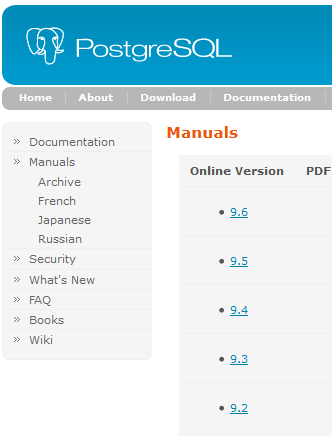 https://www.postgresql.org/docs/manuals/
» vybrat si verzi serveru
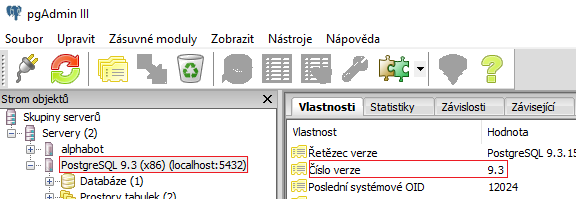 Daniel Klimeš, Databázové systémy a SQL
Manuál k PostgreSQL
» příkaz COPY
https://www.postgresql.org/docs/9.5/static/sql-copy.html
Daniel Klimeš, Databázové systémy a SQL
Update FROM
Do tabulky ucitel doplňte sloupec, ve kterém bude název předmětu, který učitel vyučuje.
Daniel Klimeš, Databázové systémy a SQL
Update FROM
Do tabulky ucitel doplňte sloupec, ve kterém bude název předmětu, který učitel vyučuje.
ALTER TABLE ucitel ADD COLUMN predmet VARCHAR(30);

UPDATE ucitel 
SET predmet = nazev_predmetu 
			FROM predmet p
			WHERE p.ucitel_uco = ucitel.ucitel_uco;
Daniel Klimeš, Databázové systémy a SQL
Update FROM
Do tabulky vyuka přidejte sloupec, do které vložíte celé jméno studenta.
Daniel Klimeš, Databázové systémy a SQL
Update FROM
Do tabulky vyuka přidejte sloupec, do které vložíte celé jméno studenta.
ALTER TABLE vyuka ADD COLUMN cele_jmeno VARCHAR(30);

UPDATE vyuka 
SET cele_jmeno = jmeno||' '||prijmeni
			FROM student 
			WHERE vyuka.student_uco = student.uco;
Daniel Klimeš, Databázové systémy a SQL
Update FROM
Do tabulky vyuka přidejte sloupec, do které vložíte název předmětu, do kterého je student zaregistrován.
Daniel Klimeš, Databázové systémy a SQL
Update FROM
Do tabulky vyuka přidejte sloupec, do které vložíte název předmětu, do kterého je student zaregistrován.
ALTER TABLE vyuka ADD COLUMN nazev_predmetu VARCHAR(30);

UPDATE vyuka 
SET nazev_predmetu = p.nazev_predmetu
			FROM predmet p
			WHERE vyuka.predmet_id = p.predmet_id;
Daniel Klimeš, Databázové systémy a SQL
Update FROM
Do tabulky student doplňte sloupec, který bude znázorňovat, kolik předmětů má celkově zapsaný jednotlivý student.
Daniel Klimeš, Databázové systémy a SQL
Update FROM
Do tabulky student doplňte sloupec, který bude znázorňovat, kolik předmětů má celkově zapsaný jednotlivý student.
ALTER TABLE student ADD COLUMN pocet_predmetu NUMERIC(2);

UPDATE student 
SET pocet_predmetu = pocet 
			FROM
			(SELECT student_uco, COUNT(*) pocet 
			FROM vyuka GROUP BY student_uco) s
			WHERE s.student_uco = student.uco;
Daniel Klimeš, Databázové systémy a SQL
Procvičování na zkoušku
Daniel Klimeš, Databázové systémy a SQL
Procvičování na zkoušku
Zobrazte datum narození a věk u všech pacientů a pacientek ze studie 576.

Dále zobrazte datum narození a věk u nejstaršího pacienta a nejstarší pacientky ze studie 576.
Daniel Klimeš, Databázové systémy a SQL
Procvičování na zkoušku
Zobrazte datum narození a věk u všech pacientů a pacientek ze studie 576.
SELECT p.sex, p.date_of_birth datum_narozeni, DATE_PART('year', AGE(p.date_of_birth)) vek
FROM patients p, patient_study ps
WHERE ps.patient_id= p.patient_id AND ps.study_id='576' 
AND p.sex IN ('F','M');

Dále zobrazte datum narození a věk u nejstaršího pacienta a nejstarší pacientky ze studie 576.
SELECT p.sex, min(p.date_of_birth) datum_narozeni, DATE_PART('year', AGE(min(p.date_of_birth))) vek
FROM patients p, patient_study ps
WHERE ps.patient_id= p.patient_id AND ps.study_id='576' 
AND p.sex IN ('F','M')
GROUP BY sex;
Daniel Klimeš, Databázové systémy a SQL
Procvičování na zkoušku
Zobrazte počet pacientů a jejich kumulativní počet v jednotlivých letech u studie 487.

Agregujte pacienty dle věku a zobrazte počty pacientů ve věkových kategoriích: 
mladší 50
50 a starší
neznámo.
Daniel Klimeš, Databázové systémy a SQL
Procvičování na zkoušku
Zobrazte počet pacientů a jejich kumulativní počet v jednotlivých letech u studie 487.
SELECT to_char(date_of_enrollment, 'yyyy') rok,count(patient_id) pocet_pacientu,
SUM(COUNT(patient_id)) OVER (ORDER BY to_char(date_of_enrollment, 'yyyy')) kumul_pocet
FROM patient_study
WHERE study_id='487'
GROUP BY to_char(date_of_enrollment, 'yyyy')
ORDER BY to_char(date_of_enrollment, 'yyyy');

Agregujte pacienty dle věku a zobrazte počty pacientů ve věkových kategoriích: mladší 50, 50 a starší, neznámo.
SELECT CASE WHEN DATE_PART('year',age(date_of_birth)) <50 THEN 'kategorie <50' 	WHEN DATE_PART('year',age(date_of_birth))> 50 THEN 'kategorie 50 a vice' 
	ELSE 'neznámo' END kategorie, COUNT(*)
	FROM patients
GROUP BY CASE WHEN DATE_PART('year',age(date_of_birth)) <50 THEN 'kategorie <50' 	WHEN DATE_PART('year',age(date_of_birth))> 50 THEN 'kategorie 50 a vice' 
	ELSE 'neznámo' END;
Daniel Klimeš, Databázové systémy a SQL
Procvičování na zkoušku
Vytvořte tabulku s názvem TAB_vaseuco se sloupci uco, datum narození a pohlaví.

Do této tabulky vložte jeden záznam s vašimi údaji.

Napište příkaz, kterým vymažete z této tabulky záznam, pokud je osoba narozena před vznikem České republiky.
Daniel Klimeš, Databázové systémy a SQL
Procvičování na zkoušku
Vytvořte tabulku s názvem TAB_vaseuco se sloupci uco, datum narození a pohlaví.
CREATE TABLE tab_x 
(
UCO 	NUMERIC(10),
DAT_NAR	DATE,
POHLAVI	VARCHAR(2)
);

Do této tabulky vložte jeden záznam s vašimi údaji.
INSERT INTO tab_x VALUES (123456, '1.11.2000', 'F');

Napište příkaz, kterým vymažete z této tabulky záznam, pokud je osoba narozena před vznikem České republiky.
DELETE FROM tab_x WHERE DAT_NAR<TO_DATE('01.01.1993', 'DD.MM.YYYY');
Daniel Klimeš, Databázové systémy a SQL
Procvičování na zkoušku
Změňte číselník sloupce pohlaví. Pokud se jedná o ženu číslo 1, u muže číslo 2.

Zobrazte seznam studentů, kteří mají zapsaný předmět databáze v biomedicíně a zároveň černou magii.

Zobrazte seznam pacientů zařazených do studie kolorektálního screeningu a seznam agregujte podle pohlaví
Daniel Klimeš, Databázové systémy a SQL
Procvičování na zkoušku
Změňte číselník sloupce pohlaví. Pokud se jedná o ženu číslo 1, u muže číslo 2.
UPDATE tab_x SET pohlavi = CASE WHEN pohlavi = 'F' THEN 1 
				WHEN pohlavi = 'M' THEN 2
				ELSE 0 END;

Zobrazte seznam studentů, kteří mají zapsaný předmět databáze v biomedicíně a zároveň černou magii.
SELECT * FROM student s
WHERE EXISTS
(SELECT * FROM vyuka v WHERE predmet_id = 1 AND s.uco = v.student_uco)
AND EXISTS (SELECT * FROM vyuka v WHERE predmet_id = 10 AND s.uco = v.student_uco);

Zobrazte seznam pacientů zařazených do studie kolorektálního screeningu a seznam agregujte podle pohlaví
SELECT study_name, study_id FROM studies WHERE study_title LIKE '%screening%' OR study_name LIKE '%screening%';
SELECT sex, COUNT(*) FROM patients p
WHERE EXISTS  (SELECT * FROM patient_study ps
WHERE study_id = 319 AND ps.patient_id = p.patient_id)
GROUP BY sex;
Daniel Klimeš, Databázové systémy a SQL
Soutěž o čokoládu!
Zobrazte seznam studií a do sloupečků ke každé studii vždy počet žen, počet mužů a počet subjektů bez definované pohlaví (vytvořte pomocí jednoho příkazu).


Vytvořený příkaz zašlete na email: kratochvilova@iba.muni.cz
Daniel Klimeš, Databázové systémy a SQL